Hintergrund
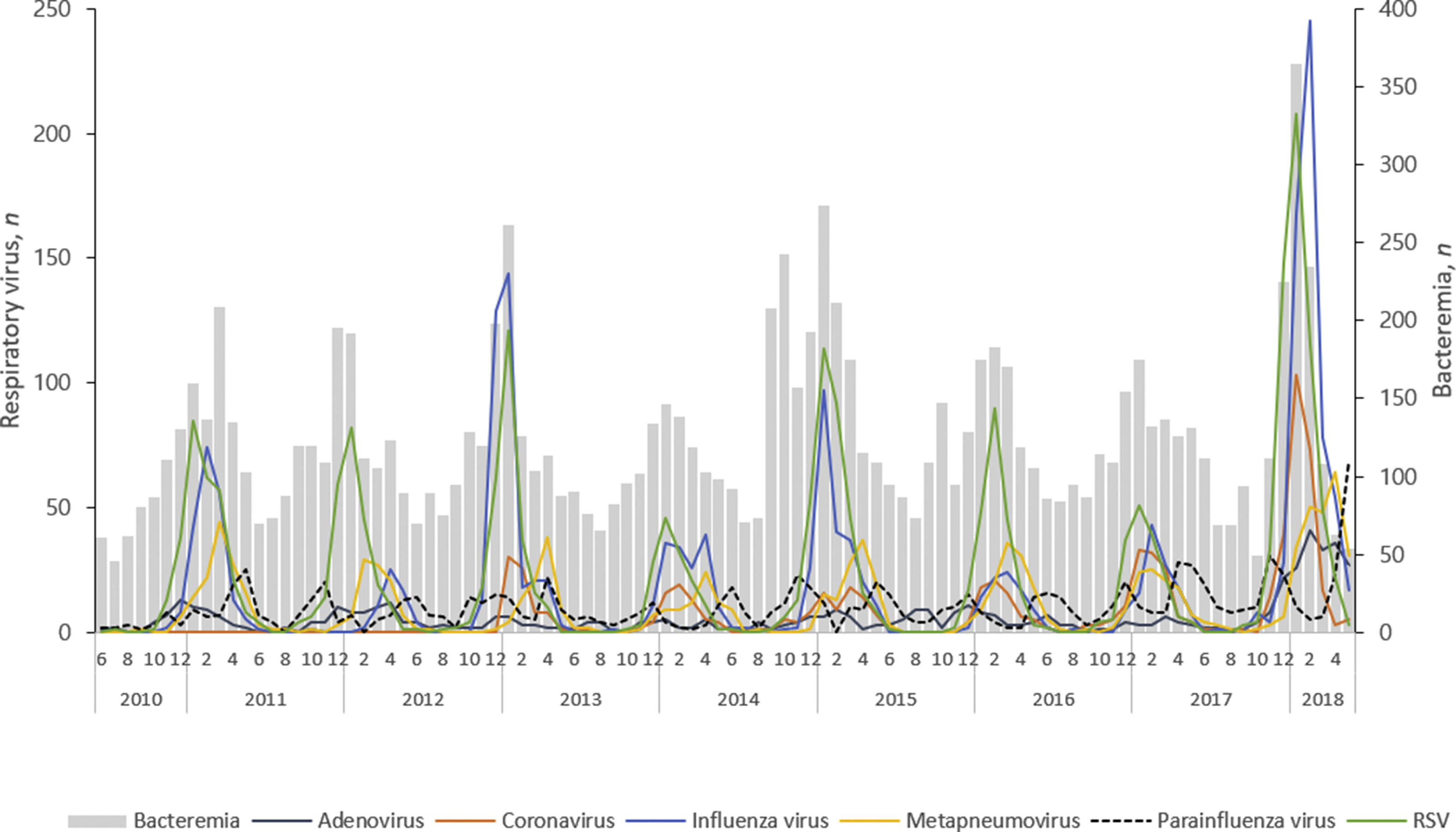 Co-seasonality and co-detection of respiratory viruses and bacteraemia in children: a retrospective analysis, Young June Choe et al., 2020
1
[Speaker Notes: Co-seasonality of respiratory viruses (line graph) and bacteraemia (bar graph), 2010–2018.]
ARS: resp. übertragbare bakterielle Erreger, invasive Isolate, 2017-2022
2
Datenstand 09.01.2023
ARS: invasive GAS-Nachweise in Deutschland, gesamt, 2017-2023, pro KW
3
Datenstand 16.01.2023
ARS: invasive GAS-Nachweise nach Altersgruppen
Höhere Zahl der iGAS Nachweise in Q4 2022 im Vergleich zu 2017-2019
v.a. in Altersgruppen:
65-74
35-44
25-34 
5-14
4
Datenstand 16.01.2023
ARS: invasive Pneumokokken, nach Altersgruppen:
65-74 Jährige deutlich über Niveau der Vorjahre
5
Datenstand 11.01.2023
[Speaker Notes: 65-74 Jährige deutlich über Niveau der Vorjahre]
Vielen Dank!
6
Zusammenfassung
Anstieg der viralen und bakteriellen respiratorischen Erkrankungen, nach zwei Jahren verstärkter Infektionsschutzmaßnahmen
Höhere Anzahl invasiver GAS- und invasiver HiB-Isolate im Vergleich zu 2017-2020
Korrelation mit Influenza A-Welle (H3N2), v.a. bei Kindern und in älteren Altersgruppen
GAS und Pneumokokken: Keine Veränderung im emm-Typ / Serotyp oder in Antibiotika-Resistenzen erkennbar
Mögliche Untererfassung von nicht-invasiven GAS-Fällen durch verändertes Arztkonsultations- und Testverhalten
7
[Speaker Notes: Tatsächlich im Verhältnis mehr schwere Verläufe: 
Mögliche Korrelation mit Influenza A und/oder RSV (und weitere Viren) und bakterieller Sekundärinfektion erhöht Risiko für schweren Krankheitsverlauf
Nachholeffekt nach zwei Jahren verstärkter Infektionsschutzmaßnahmen und erhöhter Suszeptibilität  
Untererfassung v.a. nicht-invasiver GAS:
Weniger Abstriche durch verändertes geringeres Aufsucheverhalten von niedergelassenen Ärzten
Weniger Abstriche durch anlassbezogenes Testverhalten
Schnelltests werden in ARS Daten nicht erfasst, auch hier mögliches verändertes Testverhalten, vermehrt Schnelltests eingesetzt? 
Untererfassung iGAS geringer als nicht-invasiv -> schwere Fälle kommen in die Kliniken, dort Diagnostik recht zuverlässig]
ARS: invasive GAS-Nachweise in Deutschland, gesamt, 2022-2023, pro KW
8
Datenstand 16.01.2023
SurvNet: quartalsweise übermittelte Fälle nach Referenzdefinition 2017-2022
9
Datenstand 09.01.2023
ARS: invasive S. aureus Nachweise, 2017-2022
10
Datenstand: 16.01.2023
ARS: GAS-Nachweise invasiv und nicht-invasiv mit Ratio
11
Datenstand 16.01.2023
[Speaker Notes: 4. Quartal 2019: 290 iGAS Nachweise
4. Quartal 2022: 480 iGAS Nachweise]
ARS: Vergleich GAS-Nachweise mit Mittelwerten aus Vorjahren
12
Datenstand 09.01.2023
ARS: invasive GAS-Nachweise nach Altersgruppen
13
Datenstand 05.01.2023
ARS: Ratio invasive GAS/non-invasive GAS-Nachweise nach Altersgruppen
14
Datenstand 05.01.2023
ARS: Ratio invasive GAS/non-invasive GAS-Nachweise nach Altersgruppen
15
Datenstand 05.01.2023
ARS: invasive GAS-Isolate 0-14 Jahre
16
Datenstand 11.01.2023
ARS: GAS-Nachweise invasiv und nicht-invasiv mit Ratio, 0-14 Jahre
17
Datenstand 11.01.2023
SurvNet: quartalsweise übermittelte Fälle nach Referenzdefinition 2017-2022Anstieg in Q4, 2022
18
Datenstand: 10.01.2023
SurvNet: quartalsweise übermittelte Scharlach-Fälle, SN und THAnstieg in Q4, 2022 - v.a. 0-9-Jährige
19
Datenstand: 10.01.2023
ARS: Pneumokokken gesamt, nach Altersgruppen
20
Datenstand 11.01.2023
SurvNet: quartalsweise übermittelte invasive Pneumokokken Fälle nach Altersgruppen BB, SN, ST
Anstieg in Q4, 2022 
v.a. >50-Jährige
21
Datenstand: 10.01.2023
SurvNet: quartalsweise übermittelte invasive Pneumokokken-FälleAnstieg in Q4, 2022 – v.a. >50-Jährige
22
Datenstand: 10.01.2023
ARS: Pneumokokken invasiv (Blutkultur + Punktat) und nicht-invasiv (Abstrich) mit Ratio, 0-14 Jahre
23
Datenstand 11.01.2023
SurvNet: quartalsweise übermittelte invasive Haemophilus influenzae FälleAnstieg in Q4, 2022 – v.a. >70-Jährige
24
Datenstand: 10.01.2023
SurvNet: quartalsweise übermittelte Meningokokken-FälleAnstieg in Q4, 2022 – unter Peak der Vorjahre
25
Datenstand: 10.01.2023